Durbin Selection Procedure (1967-A)
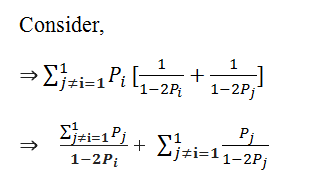 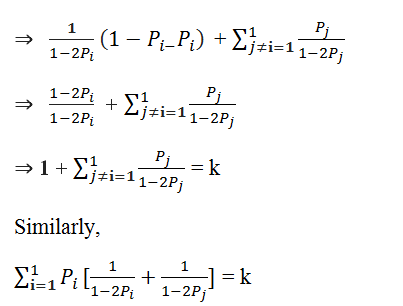 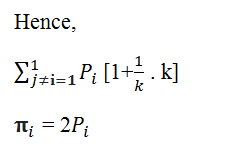 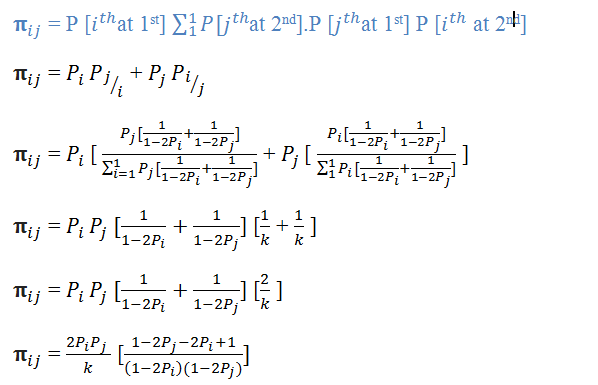 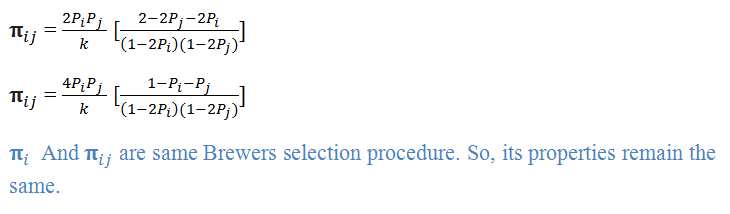